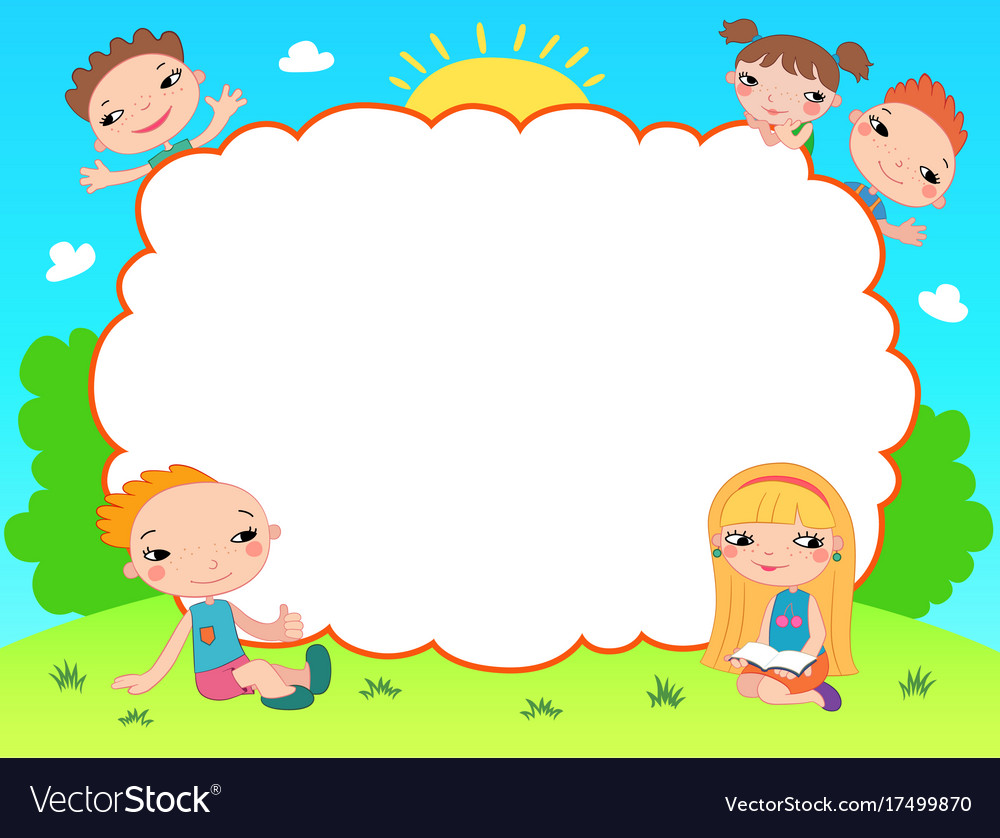 CÁI TRỐNG TRƯỜNG EM
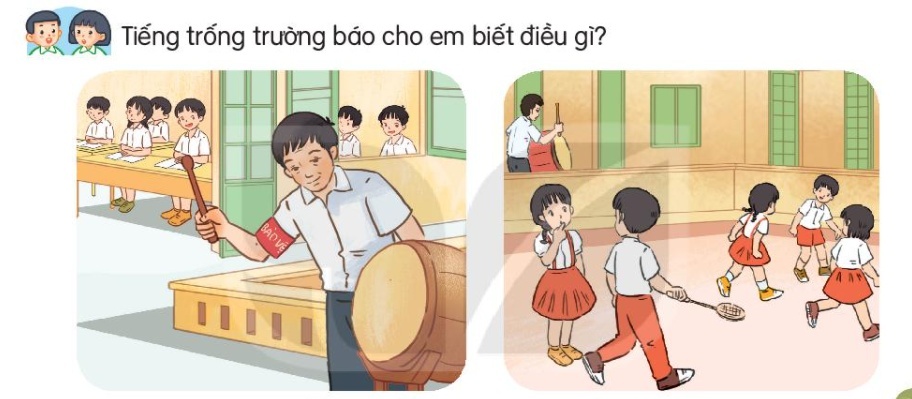 Báo đã đến giờ vào lớp, báo giờ ra chơi......
Cái trống trường em
Cái trống trường em
Mùa hè cũng nghỉ
Suốt ba tháng liền
Trống nằm ngẫm nghĩ.

Buồn không hả trống
Trong những ngày hè
Bọn mình đi vắng
Chỉ còn tiếng ve?
Cái trống lặng im
Nghiêng đầu trên giá
Chắc thấy chúng em
Nó mừng vui quá!

Kìa trống đang gọi
Tùng! Tùng! Tùng! Tùng...
Vào năm học mới
Giọng  vang tưng bừng.
Cái trống trường em
Cái trống trường em
Mùa hè cũng nghỉ
Suốt ba tháng liền
Trống nằm ngẫm nghĩ.

Buồn không hả trống
Trong những ngày hè
Bọn mình đi vắng
Chỉ còn tiếng ve?
Cái trống lặng im
Nghiêng đầu trên giá
Chắc thấy chúng em
Nó mừng vui quá!

Kìa trống đang gọi
Tùng! Tùng! Tùng! Tùng...
Vào năm học mới
Giọng  vang tưng bừng.
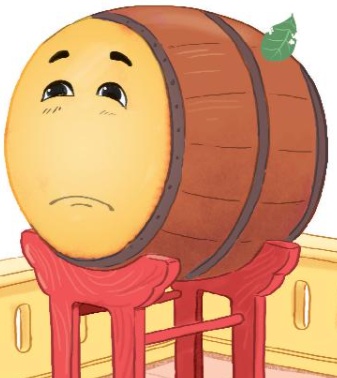 [Speaker Notes: Bài giảng thiết kế bởi: Hương Thảo - tranthao121006@gmail.com]
Cái trống trường em
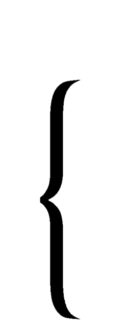 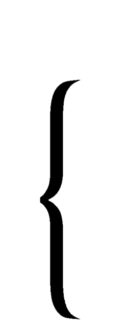 Cái trống trường em
Mùa hè cũng nghỉ
Suốt ba tháng liền
Trống nằm ngẫm nghĩ.

Buồn không hả trống
Trong những ngày hè
Bọn mình đi vắng
Chỉ còn tiếng ve?
Cái trống lặng im
Nghiêng đầu trên giá
Chắc thấy chúng em
Nó mừng vui quá!

Kìa trống đang gọi
Tùng! Tùng! Tùng! Tùng...
Vào năm học mới
Giọng  vang tưng bừng.
1
3
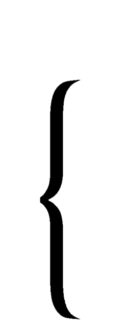 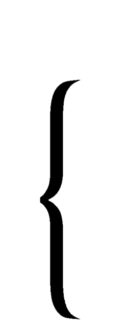 2
4
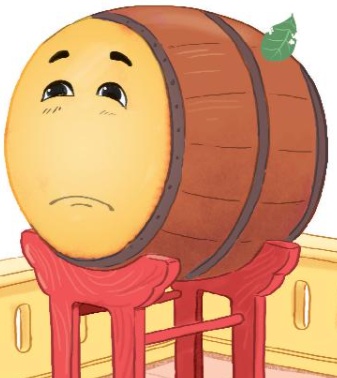 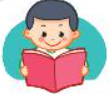 GIẢI NGHĨA TỪ
ngẫm nghĩ
nghĩ đi nghĩ lại kĩ càng
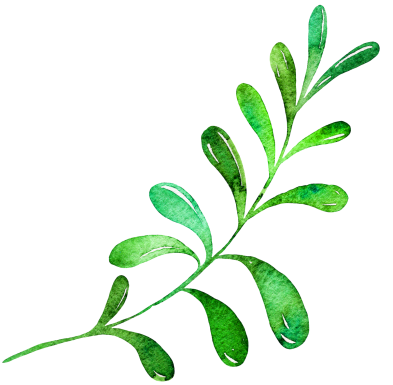 [Speaker Notes: Bài giảng thiết kế bởi: Hương Thảo - tranthao121006@gmail.com]
Cái trống trường em
Cái trống trường em
Mùa hè cũng nghỉ
Suốt ba tháng liền
Trống nằm ngẫm nghĩ.

Buồn không hả trống
Trong những ngày hè
Bọn mình đi vắng
Chỉ còn tiếng ve?
Cái trống lặng im
Nghiêng đầu trên giá
Chắc thấy chúng em
Nó mừng vui quá!

Kìa trống đang gọi
Tùng! Tùng! Tùng! Tùng...
Vào năm học mới
Giọng  vang tưng bừng.
Cái trống trường em
Cái trống lặng im
Nghiêng đầu trên giá
Chắc thấy chúng em
Nó mừng vui quá!

Kìa trống đang gọi
Tùng! Tùng! Tùng! Tùng...
Vào năm học mới
Giọng vang tưng bừng.
Cái trống trường em
Mùa hè cũng nghỉ
Suốt ba tháng liền
Trống nằm ngẫm nghĩ.

Buồn không hả trống
Trong những ngày hè
Bọn mình đi vắng
Chỉ còn tiếng ve?
1. Bạn học sinh kể gì về trống trường trong những ngày hè?
Cảm xúc của trống trường khi các bạn học sinh nghỉ hè.
Cái trống trường em
Cái trống lặng im
Nghiêng đầu trên giá
Chắc thấy chúng em
Nó mừng vui quá!

Kìa trống đang gọi
Tùng! Tùng! Tùng! Tùng...
Vào năm học mới
Giọng  vang tưng bừng.
Cái trống trường em
Mùa hè cũng nghỉ
Suốt ba tháng liền
Trống nằm ngẫm nghĩ.

Buồn không hả trống
Trong những ngày hè
Bọn mình đi vắng
Chỉ còn tiếng ve?
2. Tiếng trống trường trong khổ thơ cuối báo hiệu điều gì?
Tiếng trống trường trong khổ thơ cuối báo hiệu bước vào năm học mới.
Cái trống trường em
Cái trống lặng im
Nghiêng đầu trên giá
Chắc thấy chúng em
Nó mừng vui quá!

Kìa trống đang gọi
Tùng! Tùng! Tùng! Tùng...
Vào năm học mới
Giọng  vang tưng bừng.
Cái trống trường em
Mùa hè cũng nghỉ
Suốt ba tháng liền
Trống nằm ngẫm nghĩ.

Buồn không hả trống
Trong những ngày hè
Bọn mình đi vắng
Chỉ còn tiếng ve?
3. Khổ thơ nào cho thấy bạn học sinh trò chuyện với trống trường  như người bạn?
Khổ thơ thứ hai  cho thấy bạn học sinh trò chuyện với trống trường  như người bạn.
Cái trống trường em
Cái trống lặng im
Nghiêng đầu trên giá
Chắc thấy chúng em
Nó mừng vui quá!

Kìa trống đang gọi
Tùng! Tùng! Tùng! Tùng...
Vào năm học mới
Giọng  vang tưng bừng.
Cái trống trường em
Mùa hè cũng nghỉ
Suốt ba tháng liền
Trống nằm ngẫm nghĩ.

Buồn không hả trống
Trong những ngày hè
Bọn mình đi vắng
Chỉ còn tiếng ve?
4. Em thấy tình cảm của bạn học sinh đối với trống trường như thế nào?
Em thấy tình cảm của bạn học sinh đối với trống trường là bạn học sinh rất yêu quý trống trường .
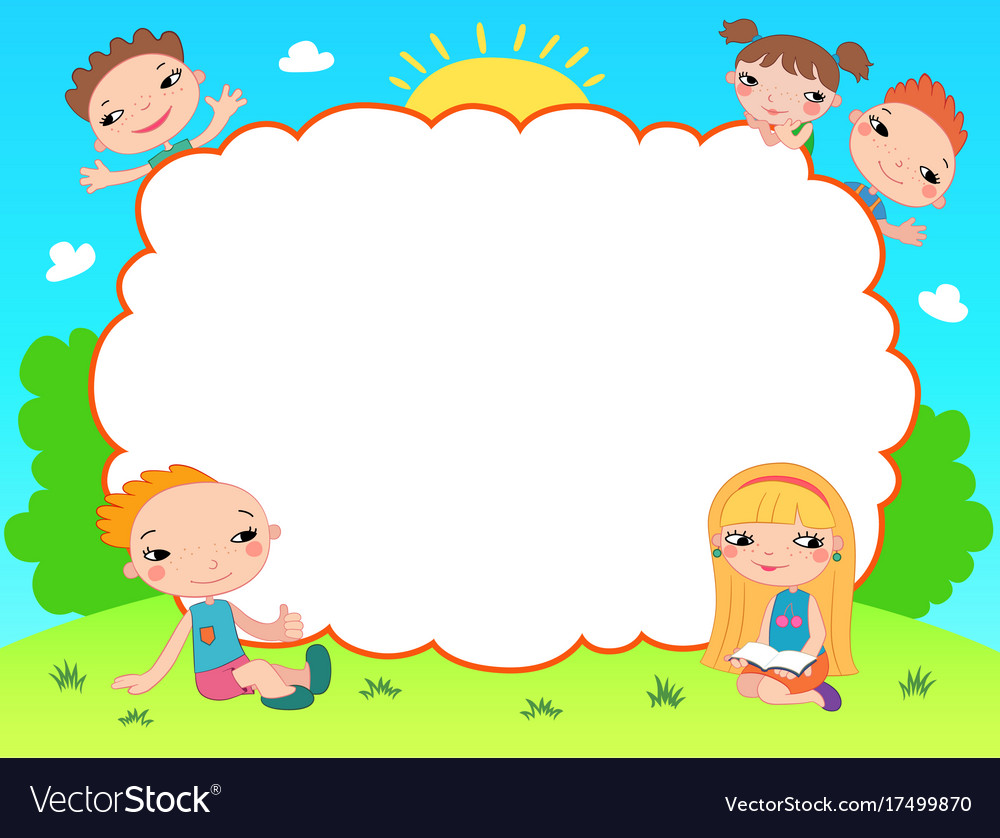 YÊU LẮM TRƯỜNG ƠI.
Yêu lắm trường ơi
[Speaker Notes: Bài giảng thiết kế bởi: Hương Thảo - tranthao121006@gmail.com]
Yêu lắm trường ơi.
Em yêu mái trường 
Có hàng xanh mát 
Xôn xao khúc nhạc 
Tiếng chim xanh trời .
1
3
Yêu lớp học em
Có khung cửa sổ 
Có bàn tay lá 
Quạt gió mát vào .
Có đêm trong mơ
Bỗng cười khúc khích
Ngỡ đang ở lớp 
Cùng bạn đùa vui .
(Nguyễn Trọng Hoàn )
5
2
Mỗi giờ ra chơi 
Sân trường nhộn nhịp
Hồng hào gương mặt 
Bạn nào cũng xinh.
4
Lời cô ngọt ngào 
Thấm từng trang sách 
Ngày không đến lớp 
Thấy nhớ nhớ ghê !
[Speaker Notes: Bài giảng thiết kế bởi: Hương Thảo - tranthao121006@gmail.com]
Trả lời câu hỏi
1. Đọc khổ thơ tương ứng với từng bức tranh dưới đây
Yêu lớp học em
Có khung cửa sổ 
Có bàn tay lá 
Quạt gió mát vào .
3
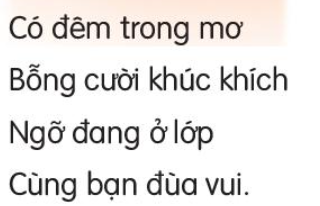 2
Mỗi giờ ra chơi 
Sân trường nhộn nhịp
Hồng hào gương mặt 
Bạn nào cũng xinh.
5
Trả lời câu hỏi
2. Tìm những câu thơ tả các bạn học sinh trong giờ ra chơi
Những câu thơ tả các bạn học sinh trong giờ ra chơi là :
Mỗi giờ ra chơi
Sân trường nhộn nhịp
Hồng hào gương mặt
Bạn nào cũng xinh
Trả lời câu hỏi
3. Bạn nhỏ yêu những gì ở trường, lớp của mình?
Bạn nhỏ yêu hàng cây xanh mát, sân trường, khung cửa sổ .
Trả lời câu hỏi
4. Bạn nhỏ nhớ gì về cô giáo khi không đến lớp?
Bạn nhỏ nhớ  về cô giáo khi không đến lớp là nhớ lời cô ngọt ngào .
Nghe - Viết
Cái trống trường em .
[Speaker Notes: Bài giảng thiết kế bởi: Hương Thảo - tranthao121006@gmail.com]
Cái trống trường em .
Buồn không hả trống
Trong những ngày hè
Bọn mình đi vắng
Chỉ còn tiếng ve?
Kìa trống đang gọi
Tùng! Tùng! Tùng! Tùng
Tình cảm của bạn nhỏ dành cho trống như thế nào ?
Cái trống lặng im
Nghiêng đầu trên giá
Chắc thấy chúng em
Nó mừng vui quá!
Bạn nhỏ rất yêu quý trống, gọi trống bằng từ ngữ thân thiết như người bạn .
[Speaker Notes: Bài giảng thiết kế bởi: Hương Thảo - tranthao121006@gmail.com]
Cái trống trường em .
Buồn không hả trống
Trong những ngày hè
Bọn mình đi vắng
Chỉ còn tiếng ve?
Kìa trống đang gọi
Tùng! Tùng! Tùng! Tùng
Đoạn thơ có những chữ nào viết hoa ? Vì sao?
Cái trống lặng im
Nghiêng đầu trên giá
Chắc thấy chúng em
Nó mừng vui quá!
[Speaker Notes: Bài giảng thiết kế bởi: Hương Thảo - tranthao121006@gmail.com]
Cái trống trường em .
Buồn không hả trống
Trong những ngày hè
Bọn mình đi vắng
Chỉ còn tiếng ve?
Kìa trống đang gọi
Tùng! Tùng! Tùng! Tùng
Cái trống lặng im
Nghiêng đầu trên giá
Chắc thấy chúng em
Nó mừng vui quá!
[Speaker Notes: Bài giảng thiết kế bởi: Hương Thảo - tranthao121006@gmail.com]
Thứ ba , ngày  9  tháng 11  năm 2021
Tiếng Việt
Cái trống trường em .
Tiếng Việt
Yêu lắm trường ơi  .
Nghe - viết : Cái trống trường em  .
.....lỗi
Buồn không hả trống
Trong những ngày hè
Bọn mình đi vắng
Chỉ còn tiếng ve ?
Cái trống lặng im
Nghiêng đầu trên giá
Chắc thấy chúng em
Nó mừng vui quá !
Kìa trống đang gọi:
Tùng! Tùng! Tùng! Tùng!
2. Dựa vào tranh, viết từ ngữ có tiếng bắt đầu bằng g hoặc gh
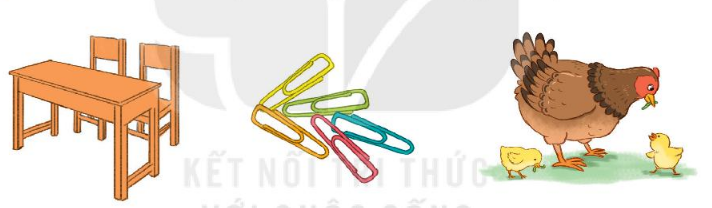 Kẹp ghim
Gà mẹ, gà con
Cái ghế
3. Chọn a hoặc b
a. Chọn x hoặc s thay cho ô vuông
Giữa đám lá mượt xanh
Treo từng chùm chuông nhỏ
Trắng xanh và hồng đỏ
Bừng sáng cả vườn quê
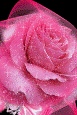 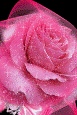 ( Là quả gì ?)
[Speaker Notes: Bài giảng thiết kế bởi: Hương Thảo - tranthao121006@gmail.com]
Cầu gì không bắc ngang sông
Không trèo qua suối mà chồng lên mây
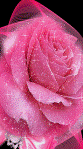 ( Là  gì ?)
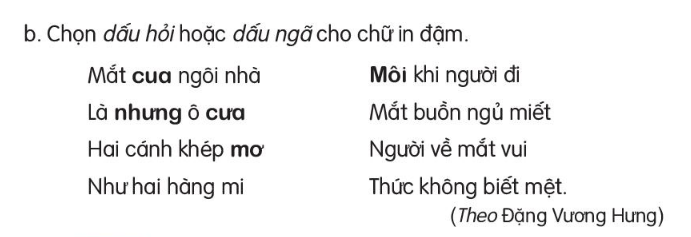 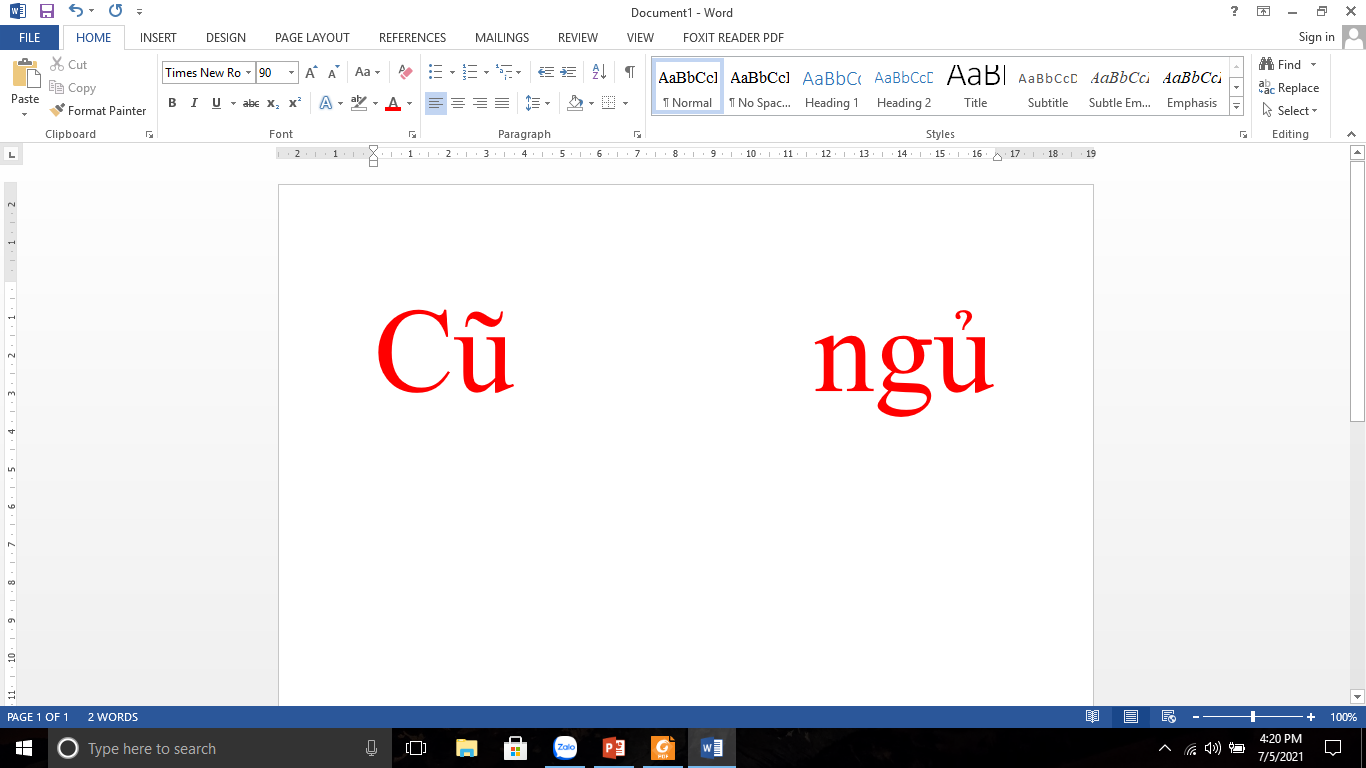 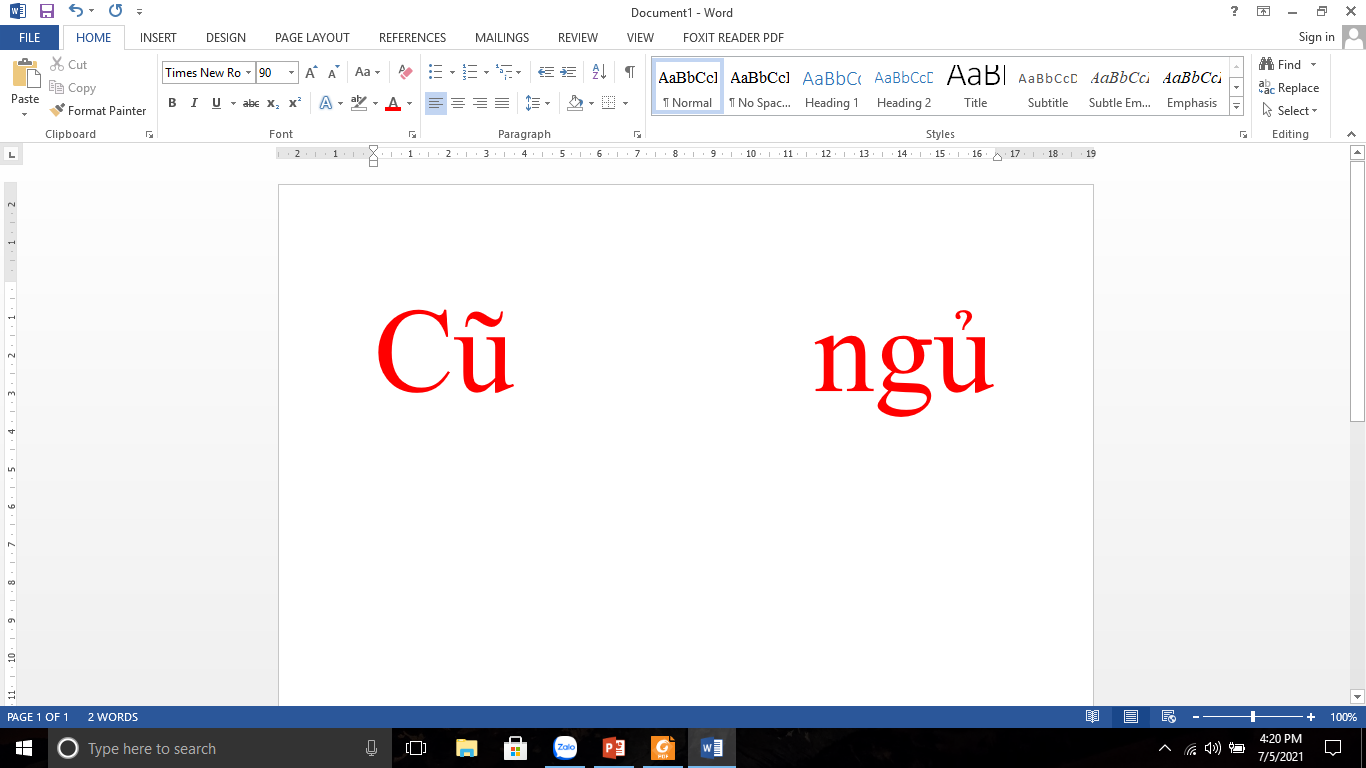 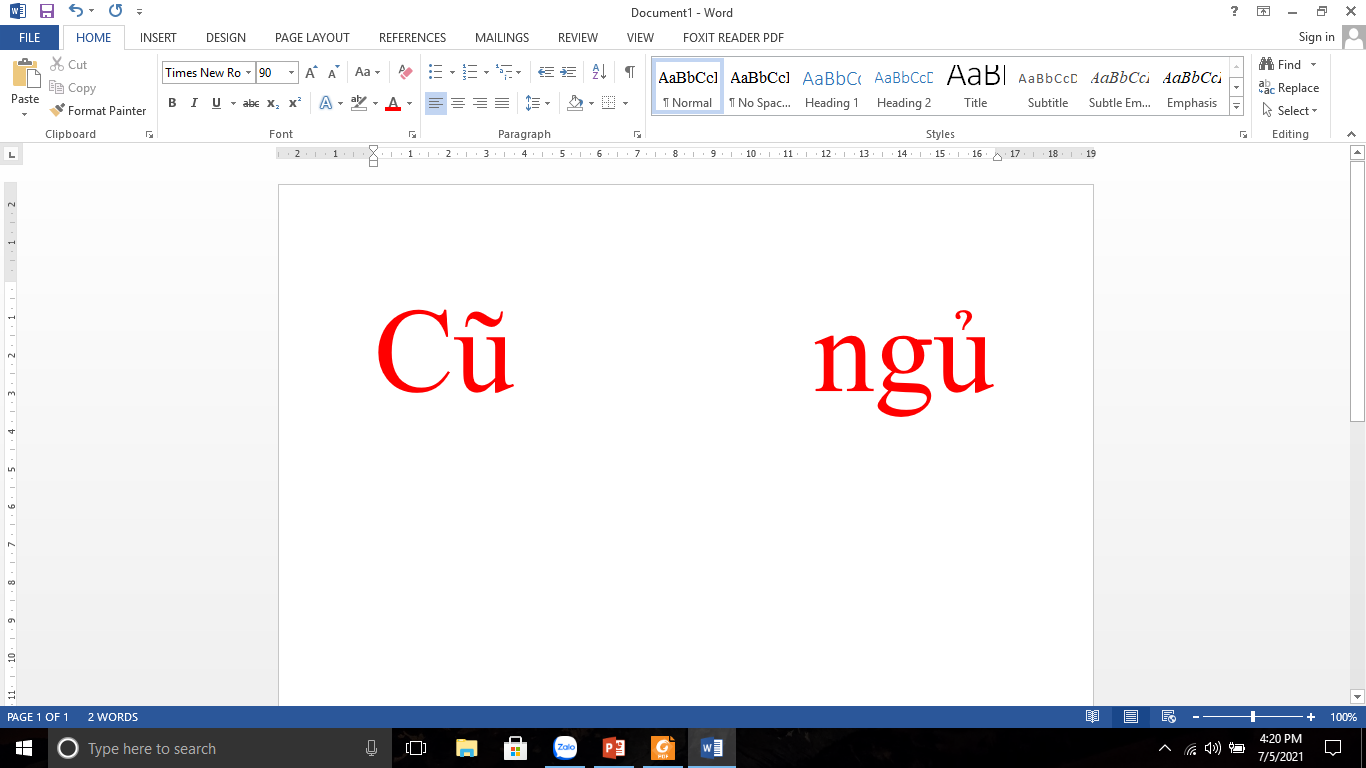 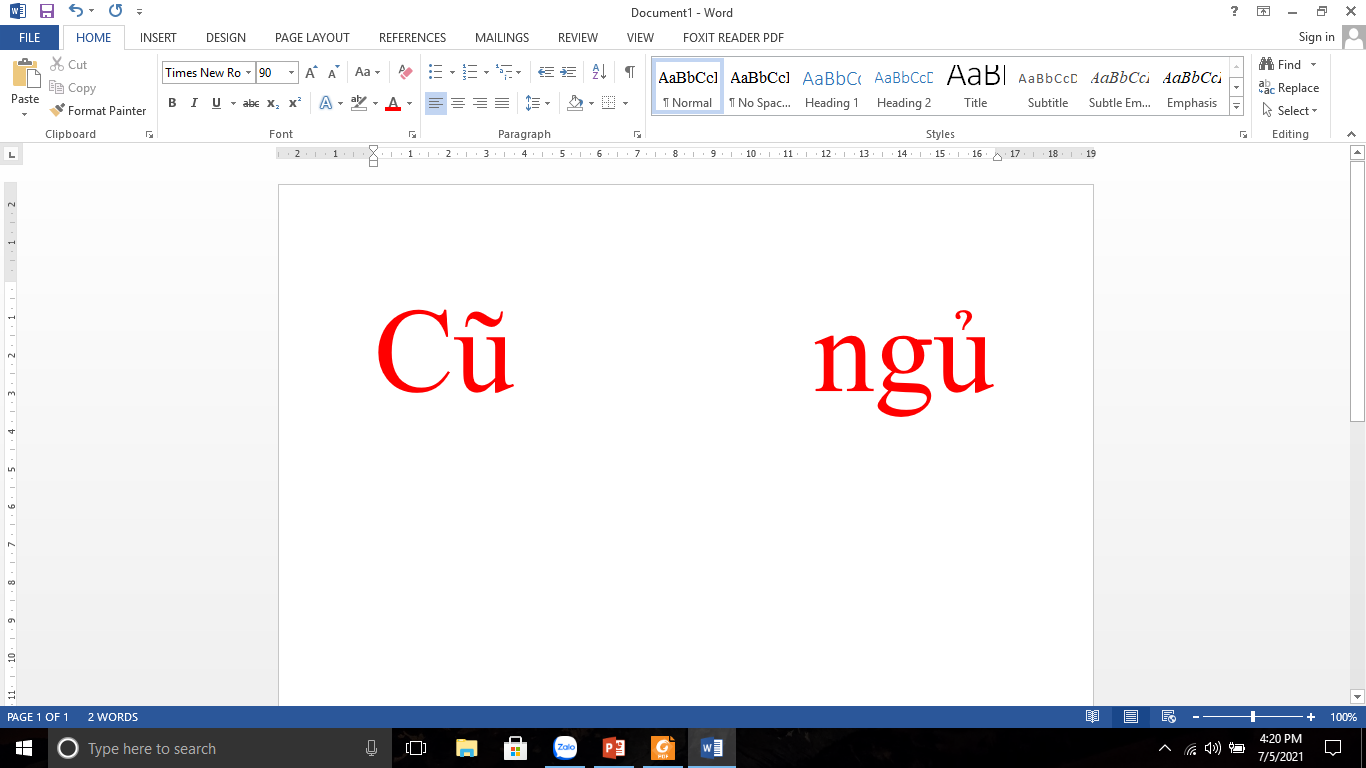 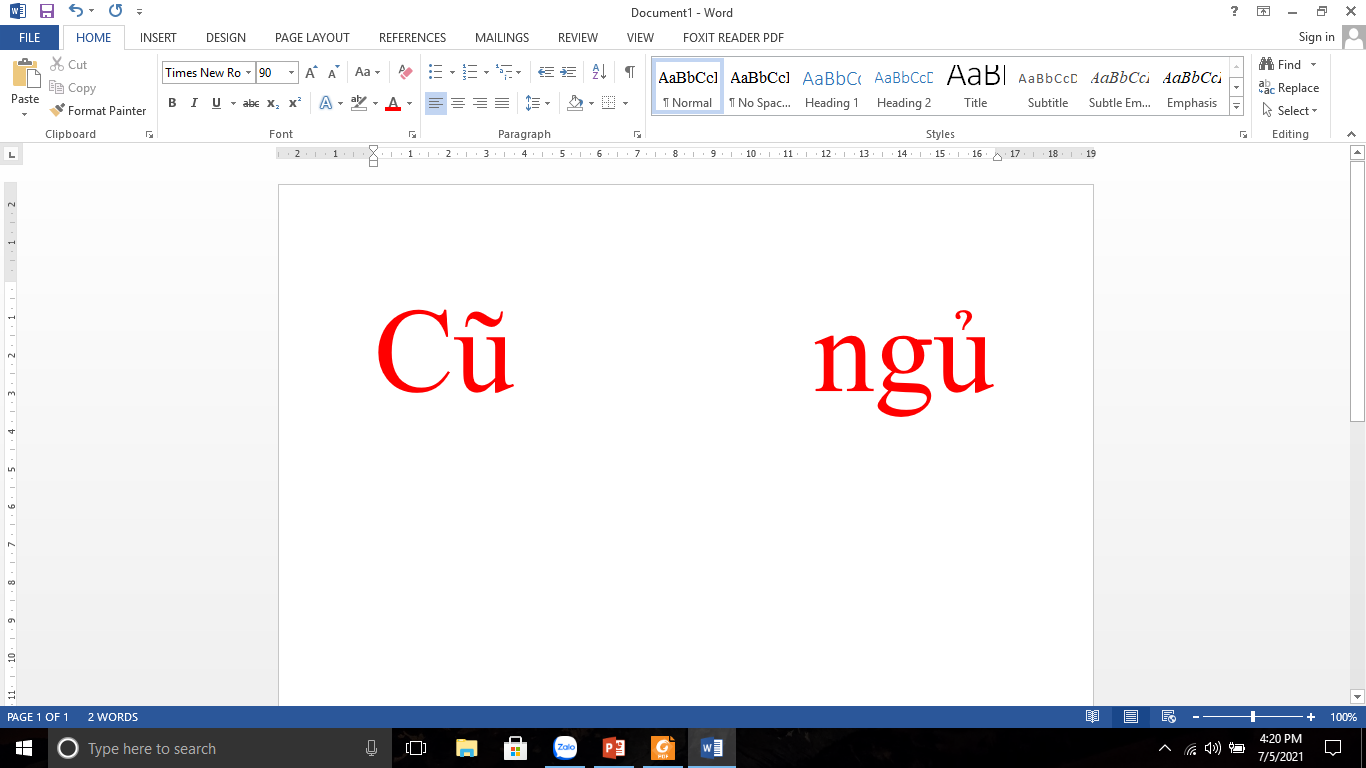 Nghe - viết : Em học vẽ  .
.....lỗi
Hôm nay trong lớp học
Với giấy trắng, bút màu.
Nắn nót em ngồi vẽ
Lung linh bầu trời sao.
Vẽ ông trăng trên cao
Rải ánh vàng đầy ngõ
Vẽ cánh diều no gió
Vi vu giữa tròi xanh.